PARAULES D’ÀNIM DELS ALUMNES DE SISÈ
DE  L’ESCOLA  PARE  R.  CASTELLTORT.
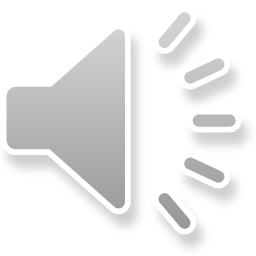 D’AQUEST  CONFINAMENT
ENFORTITS  EN  SORTIREM!
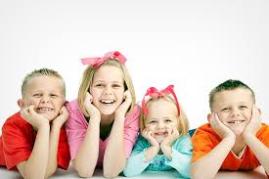 ROSA  CASANY
SIGUEM FORTS JUNTS
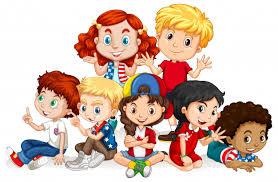 Mohamed Haddouchy
NENS I NENES HAN DEMOSTRAT SER UNS VALENTS I VALENTES!
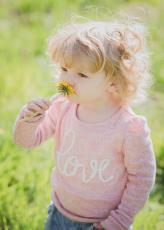 EVA TUSAL
TANCATS A CASA PERÒ OBERTS A LA VIDA!
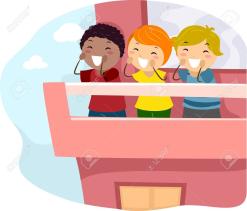 JÚLIA IBARS
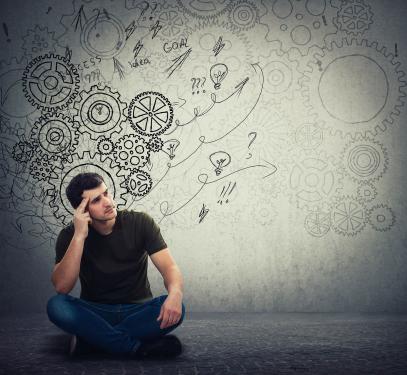 No és un mal moment. És una oportunitat per pensar i reflexionar amb les coses que de veritat importen i fer fora les que no.
Jaume Nebra Pàmies
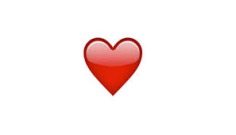 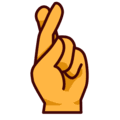 SI CONFIEM HO ACONSEGUIREM !!
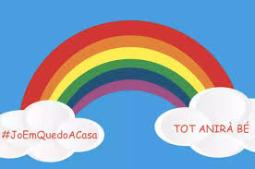 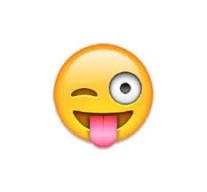 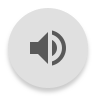 Noa Rosa
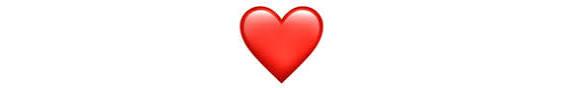 JUNTS PERÒ DESDE CASA
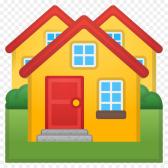 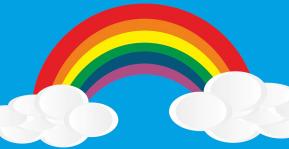 Martina Mora
tots junts ho aconseguirem!!!
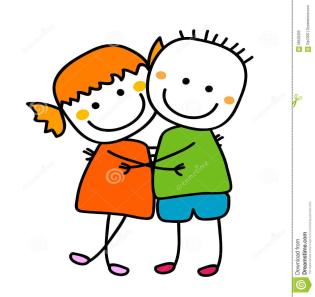 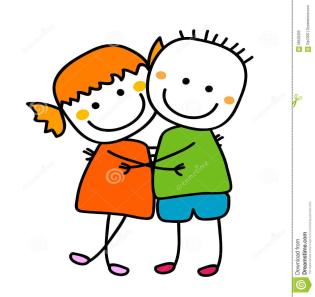 Maria Vera Venteo
ÉS HORA DE MOSTRAR
LA FORÇA QUE TENIM QUAN
ESTEM JUNTS ! ! !
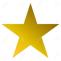 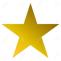 Elia Esteban Ferrer
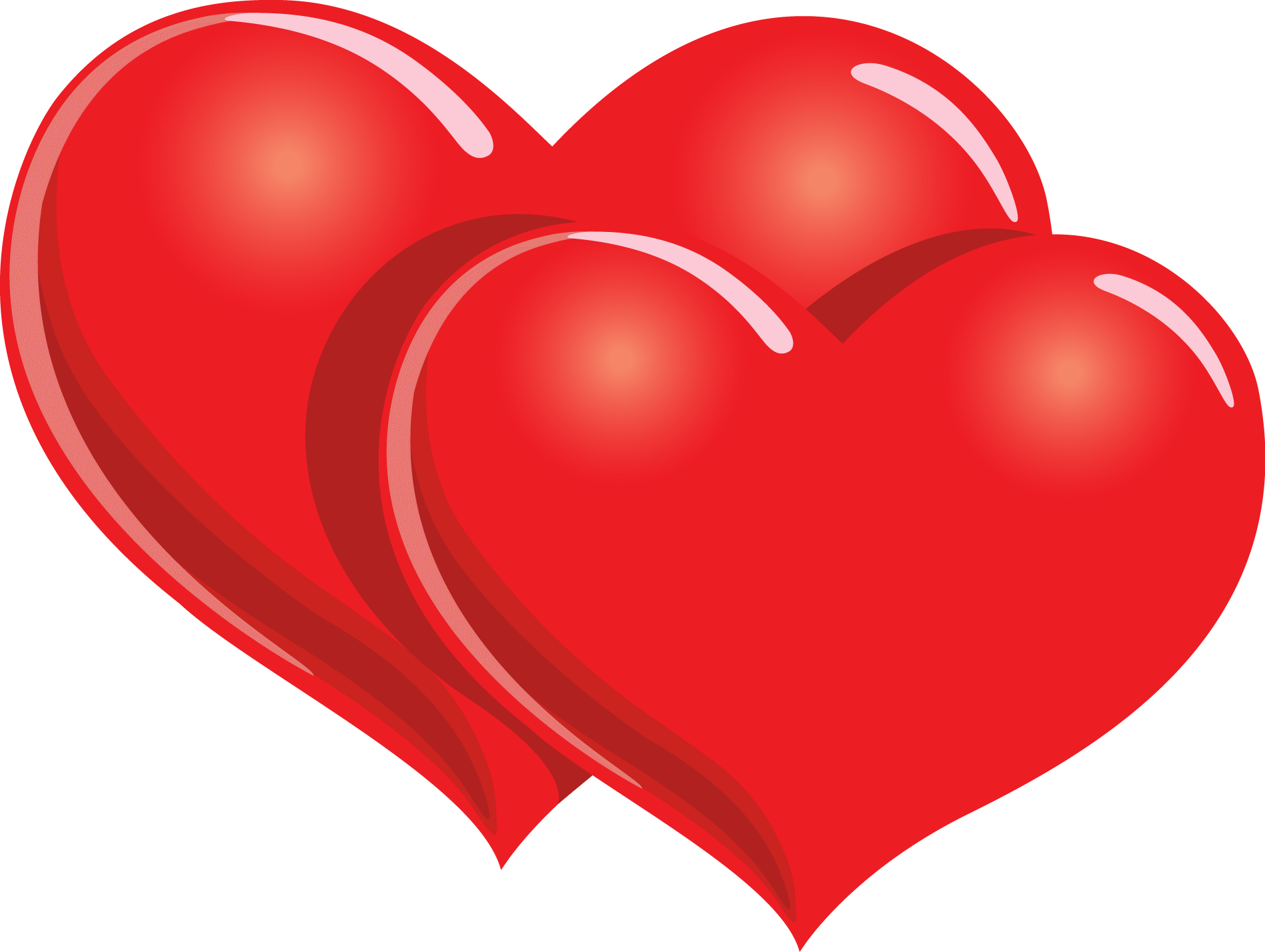 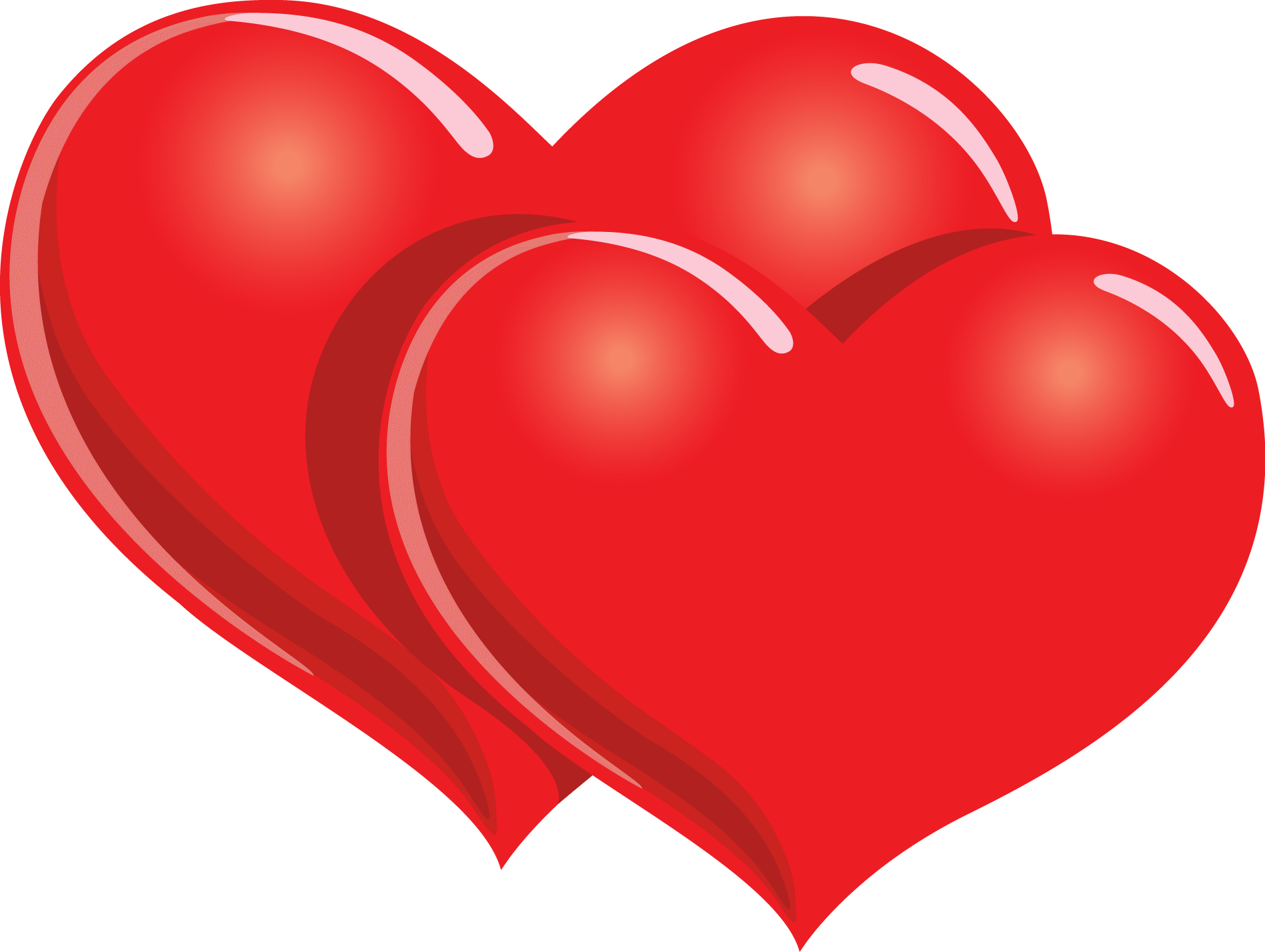 SÍ ENS HEM DE CONTAGIAR D’ALGUNA COSA, QUE SIGUI DE FE, ESPERANÇA I AMOR.
Ivette Dillet
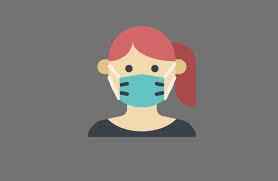 SI EL QUE VOLS ÉS NO

 CONTAMINAR LES MANS 

T’HAURÀS DE RENTAR
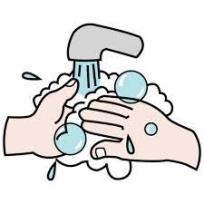 Berta Jerez Revelles
El coronavirus se n’anirà però abans hem de col·laborar.
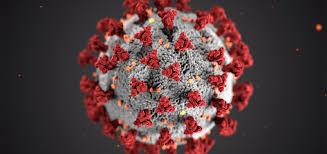 JOAN  MARC ARROYO CAMPOS
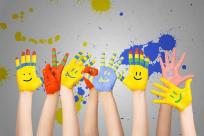 AMB PACIÈNCIA SORTIREM
              D’AQUESTA
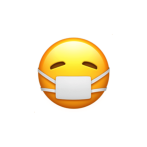 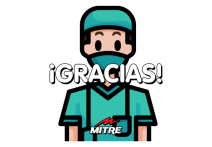 MARC CANALES MONTES
mantenir-nos lluny per tornar a estar a prop
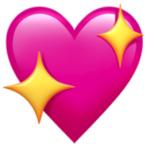 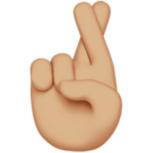 LUCIA GARCIA ESTEBAN
TINDRÀS RAÓ TANT SI PENSES QUE ETS CAPAÇ COM SI NO HO FAS.  🤞💖
Nevaeh Fernández
AMB UNA MICA D’ESFORÇ I ESPERANÇA, ENTRE TOTS HO ACONSEGUIREM.
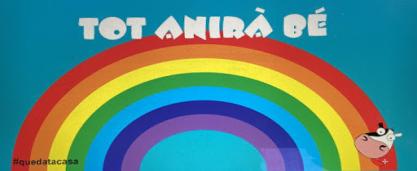 DAVID ORTIZ SERRA
L’ÚNICA COSA QUE NO SURT, ÉS ALLÒ QUE DEIXES D’ INTENTAR
Paula Gracia
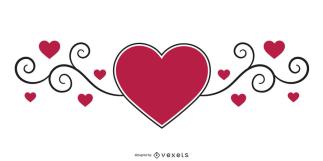 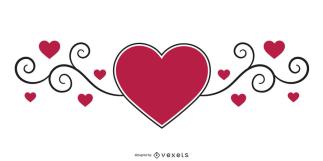 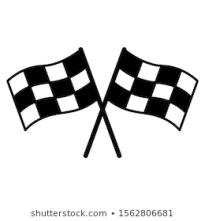 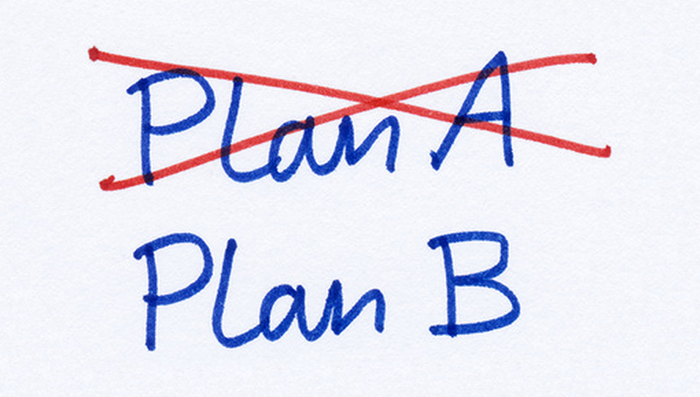 si el pla no funciona
canvia el pla 
però no canviïs la meta
Marina Carmona
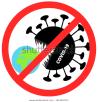 TOT SORTIRÀ BÉ
SI JO EM QUEDO A CASA I TU TAMBÉ!!!

SALIMA EL BEGHDADI
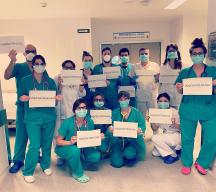 TOT ANIRÀ BÉ
PERÒ A CASA JO EM QUEDARÉ
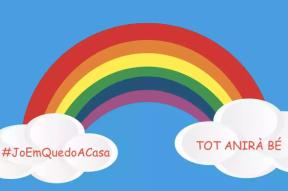 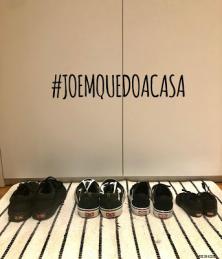 Sira Piñol
Si tots fem cas, això s'acabarà aviat.











                                                                   Ovidi Claramunt Forn
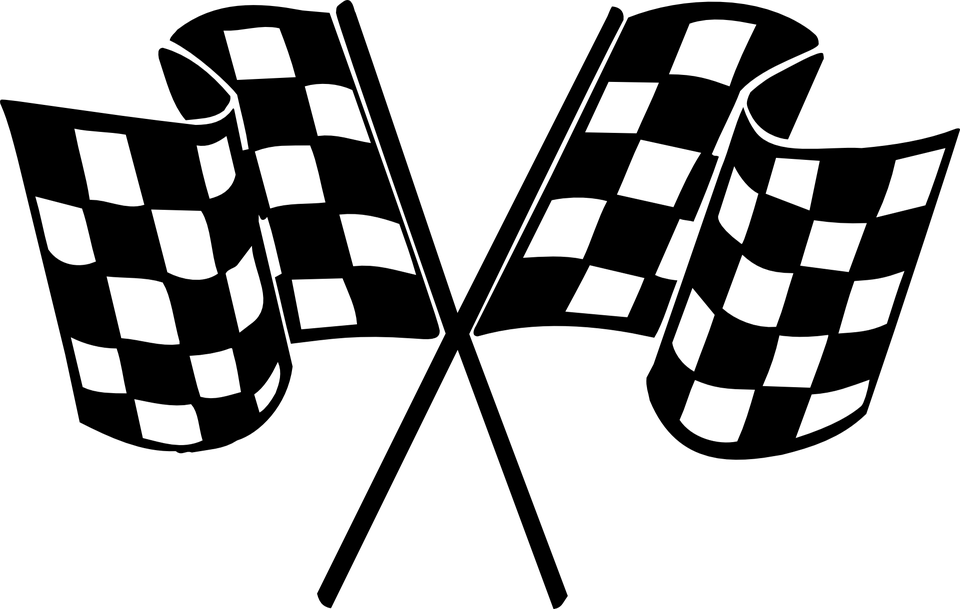 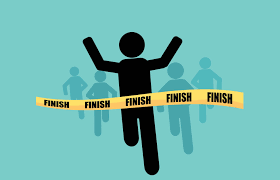 Això no es tracta de ser 
el més dur i el més fort, 
es tracta d’estar junts .
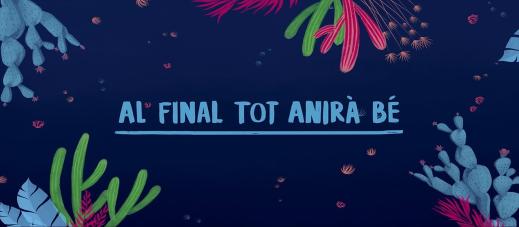 AL FINAL SORTIRÀ EL
SOL
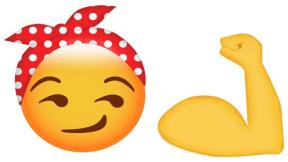 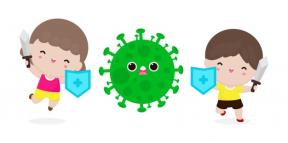 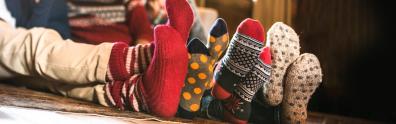 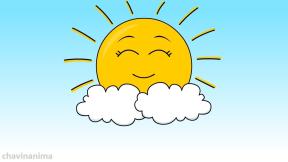 Carla Pomés
Si amb aquest virus volem acabar,

 a casa ens hem de quedar
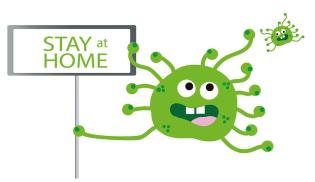 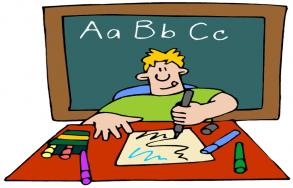 Cristian Sanchez
💪🏼
Sortirem d’aquesta i més forts estarem.
Aminata Cissoko Soucko
SI AMB EL VIRUS 
VOLEM ACABAR 
ELS CIENTÍFICS, LA CURA, HAN DE TROBAR
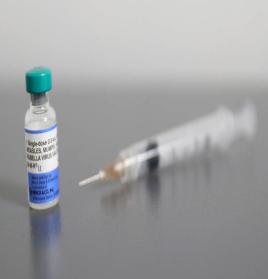 DIDAC ALVAREZ
NO DEIXIS QUE LES COSES QUE VOLS, ET FACIN OBLIDAR LES QUE TENS.
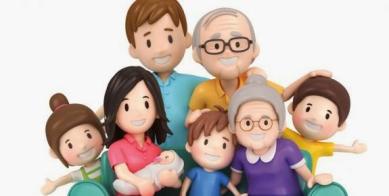 MAR VÁZQUEZ
ÀNIMS I MOLTA FORÇA
QUE JA QUEDA MENYS
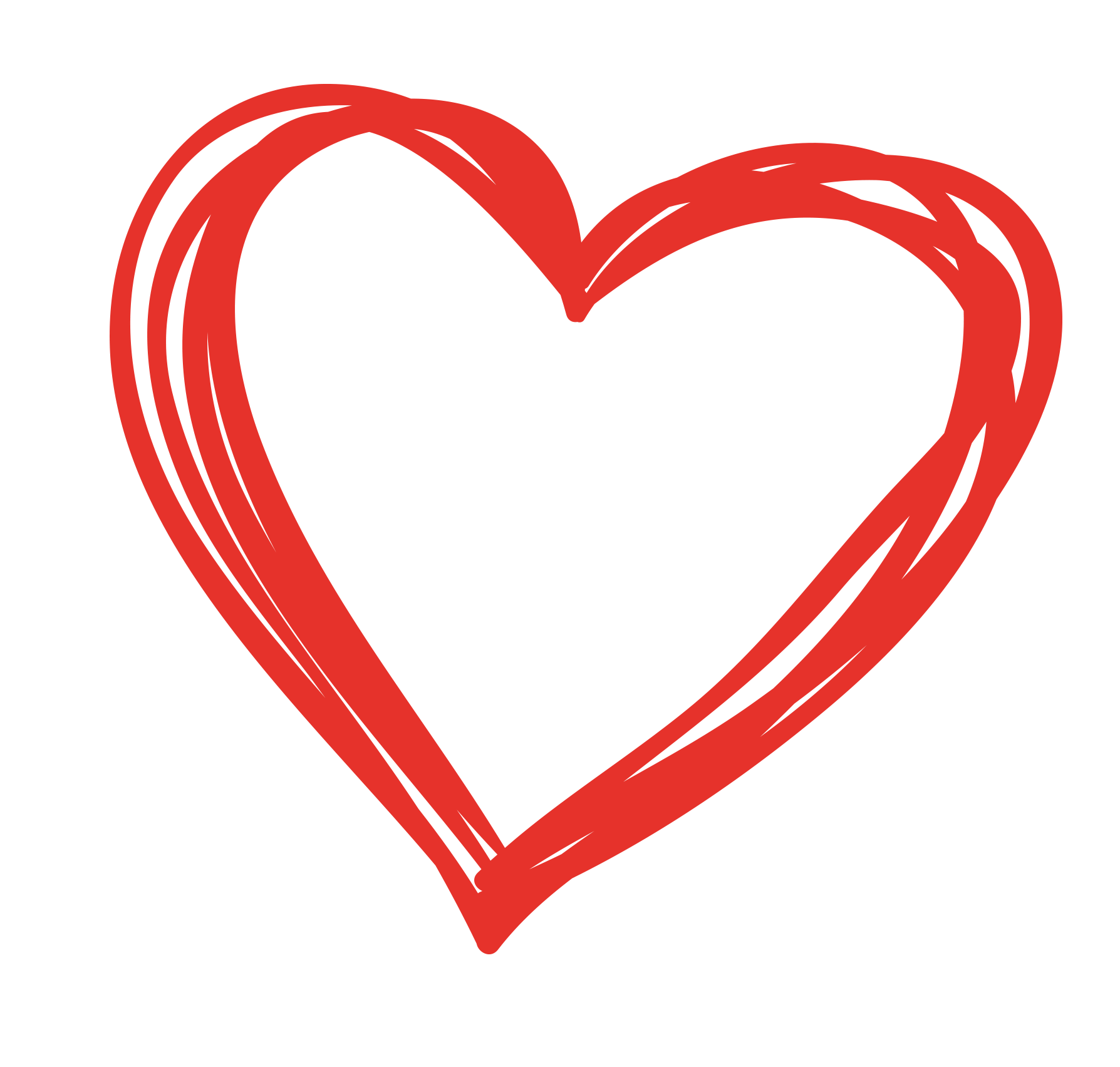 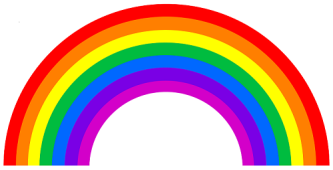 PAULA GUBERN
Amb força i dedicació tot sortirà molt millor
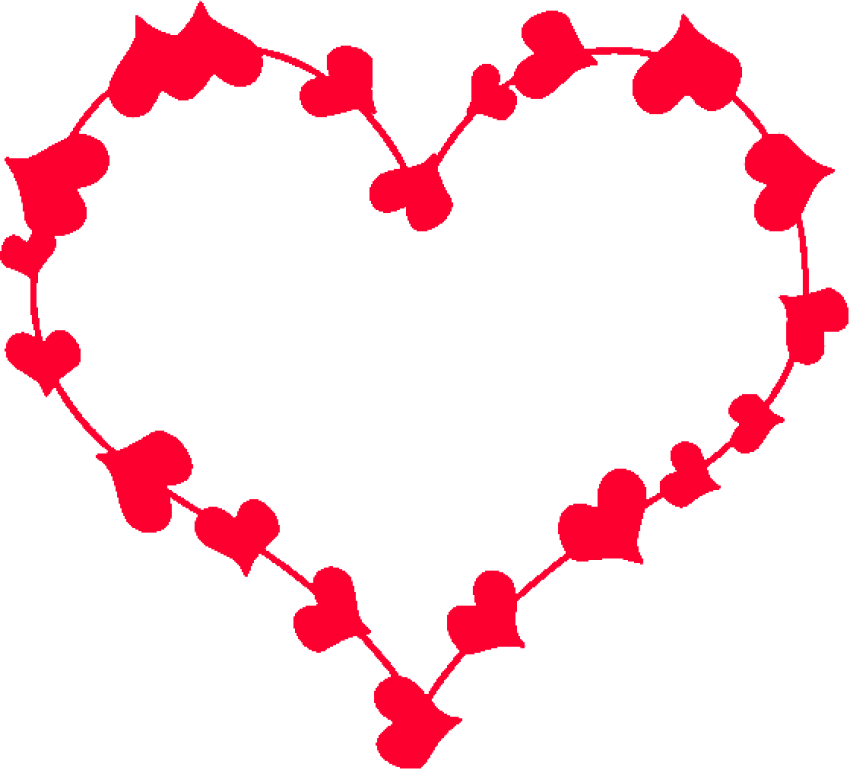 Maya Rodriguez
Ara tot anirà bé
Jan Roset
ÉS IMPORTANT 
MIRAR ENDAVANT 
I 
RENTAR-SE LES MANS
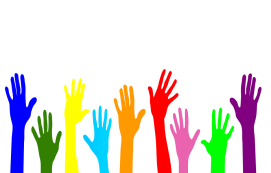 CESC DELGADO
#joemquedoacasa
“Escriurem que tot no va ser fàcil” 
ÀNIMS! 
Juntes ens en sortirem!
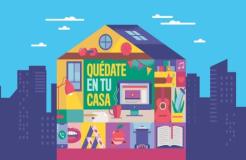 Blanca Peñas
Nens i nenes,
vosaltres també sou uns autèntics
 herois i heroïnes.
#JO EM QUEDO A CASA 
# JO AJUDO
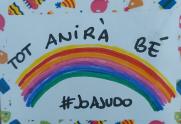 ELISABET SÁNCHEZ VALLS
Si ens quedem a  🏡 
tot  tornarà a la normalitat.
Fatima kadi
ara hem  d’estar més unides que mai, 
encara que estiguem separades cadascú a casa seva, 
Però sempre juntes per la força del cor
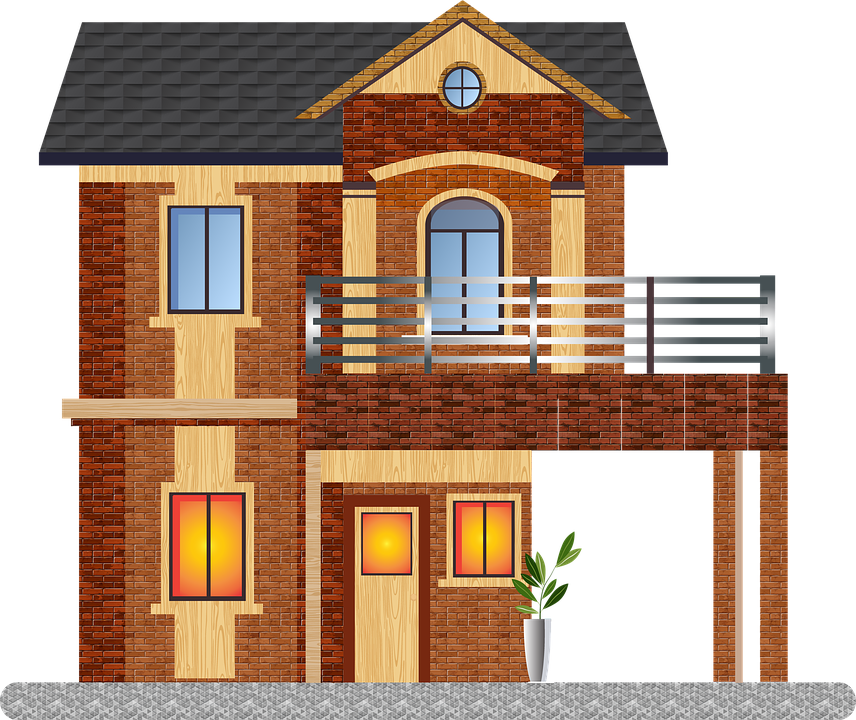 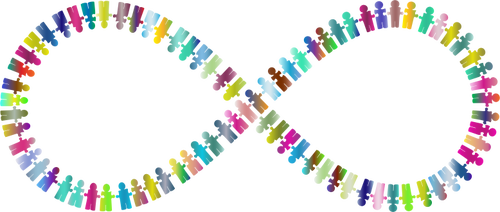 Mar Bacardit
Aquesta pandèmia no es tracta de la "supervivència del més fort", 
es tracta de la 
"protecció del més dèbil"

             TOTS  PODEM,  ÀNIMS!!!
                  Kiara Marlene
Ànims! 
Queda’t a casa 
i així el virus passa.

                Alejandro Carvajal
Queda’t a casa, que així, tot passa més ràpid.
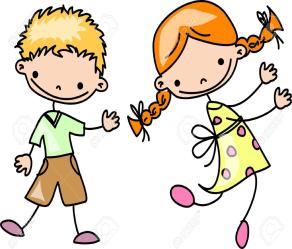 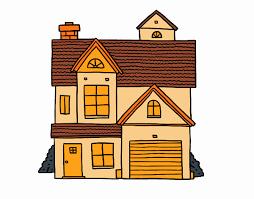 Elga Valdivieso
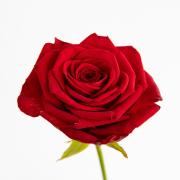 AQUEST MOMENT ÉS DIFERENT, PERÒ ENS ENSENYA A VALORAR I A GAUDIR DE LES PETITES COSES DE LA VIDA. 
ÀNIMS I ENDAVANT, PODEM!

                                    BERNAT
TOTS I TOTES HEM DE COL·LABORAR,
 SI AQUEST VIRUS VOLEM ATURAR.
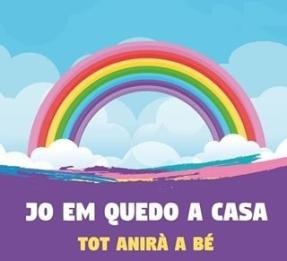 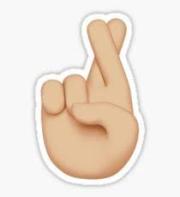 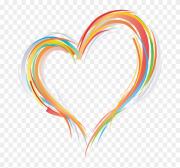 Carla Prado
El mundo quiere vivir en la cima de la montaña ,sin saber que la verdadera felicidad está en la forma de subirla
“Gabriel García Márquez”
                                                                                                  Pablo Cano
¡Un dia més, és un dia menys!
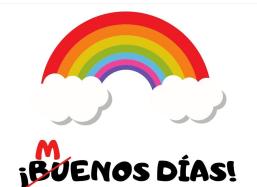 MªCruz Ávila
TOTS HO ACONSEGUIREM
SI ENS QUEDEM A CASA
#JOHEMQUEDOACASA                          


                                                                  Éric  Segura  Muñoz
AIXÒ HO SUPERAREM     TOTS  JUNTS!!!
DÍDAC   CANTERO
AMB PRECAUCIÓ I AMOR

 HI  HAURÀ SOLUCIÓ❤️❤️❤️


                                     Brandon  Daza
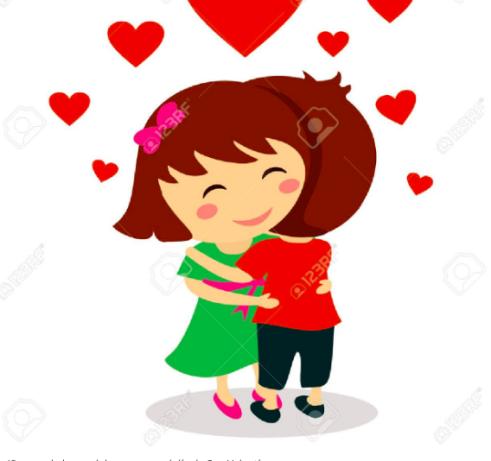 BEN AVIAT ENS TORNAREM A ABRAÇAR
NANDO    DALMASES
JUNTS 
ACONSEGUIREM 
VENCER 
  EL VIRUS!!!      
                          Júlia Trepat
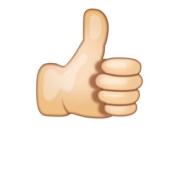 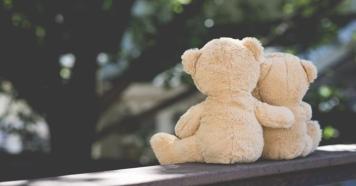